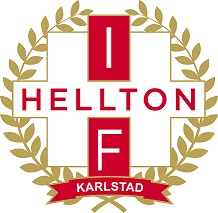 Föräldramöte inför Säsong -2025/26
Laget
Dagens lag F9/10 kommer att delas till två ålderslag.
	F10 födda 2015 samt F11 2014
Idag har vi 21st aktiva tjejer i laget 2015. 

Seriespel
F10 kommer ha 2 anmälda lag för seriespel, Värmlandsserien. 
Finns olika serienivåer lätt och svår serie, osäker på om det finns i Värmland.

Träningstider
2 vardagar i veckan. Ej beslutat än om förlängd träningstid 1h 15m, där 15 minuter avser uppvärmning utanför träningssalen.

Träning
Sista träningen för säsongen april? Frivillig träning då samsyn gäller från och med 1april.
[Speaker Notes: Som det ser ut nu så är det 3st tjejer på väg, som då börjar till hösten.]
Säsongen 2025/26
Cuper
Hellton Cup
En cup på våren 26, vilken cup ej beslutat än.

Lagförsäljningar 2025/26
	Förslag om försäljning eller annan sätt att bygga lagkassan?

Lagkassa
Lagkassan kommer att delas lika mellan 2015/2014. Intäkt kiosk 10 624kr säsongen 2024/25, lagkassa totalt: 40 959kr

Föräldramöte uppstart -25/26
Mitten på september, kallelse skickas ut via laget.se
[Speaker Notes: Sista träningen är i slutet på mars, då sommar-sporterna sen tar vid. Men finns det önskemål att fortsätta spela under våren så ska vi se över möjligheterna att få ihop fler träningar under våren.]
Säsongen -2025/26
Roller
Tränare: Henrik Ekström
Tränare:
Assisterande tränare: Lisa Björklund
Assisterande tränare: Peter Passalic Östborg
Assisterande tränare: Linda Harkman
Lagledare: Vakant, Mattias tillsvidare
Försäljningsansvarig: Anna Sundenhammar
Kioskansvarig: Erik Björfelt

	Fråga till vårdnadshavare:
	Hur har ni upplevt säsongen 2024/25?
[Speaker Notes: Under frågan till vårdnadshavare, fråga om mobiltelefoner och sociala medier.


Vi tycker att det är en fin sammanhållning i laget och vi upplever att alla tjejerna är snälla och måna om varandra, hoppas ni håller med!]